A level playing-field?
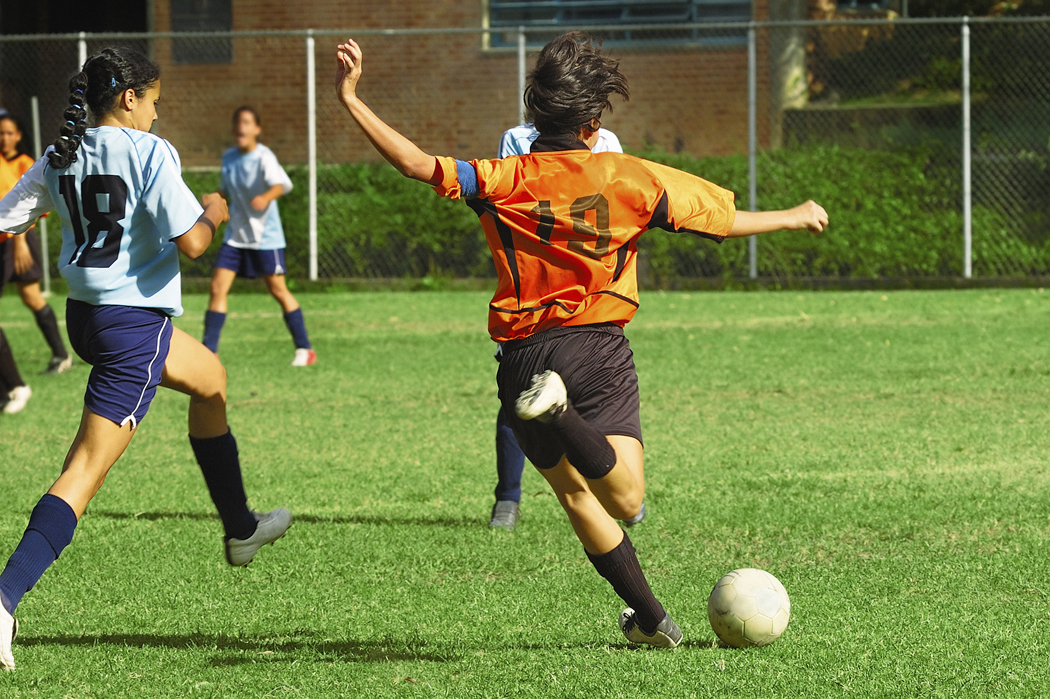 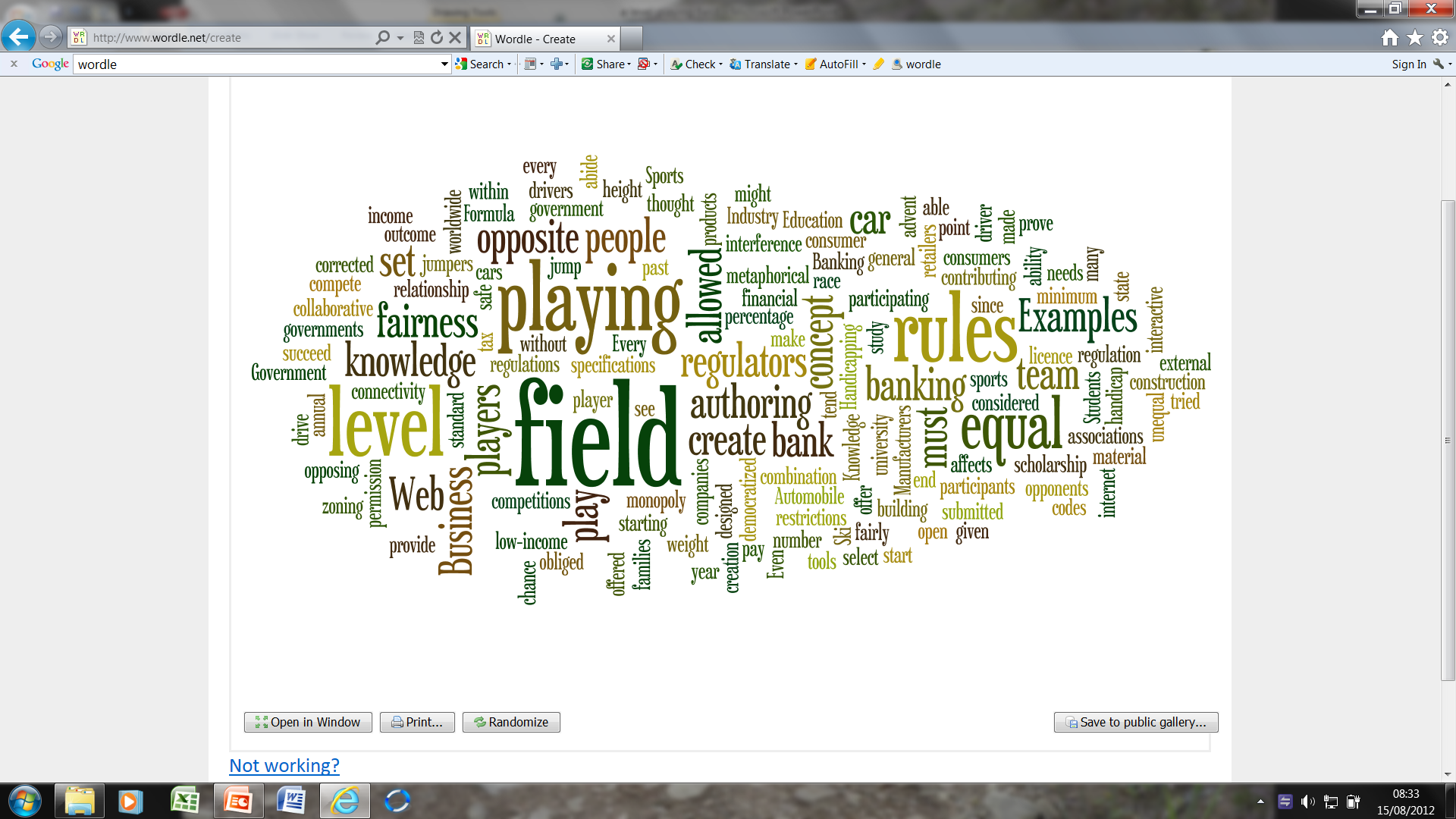 Is it fair?
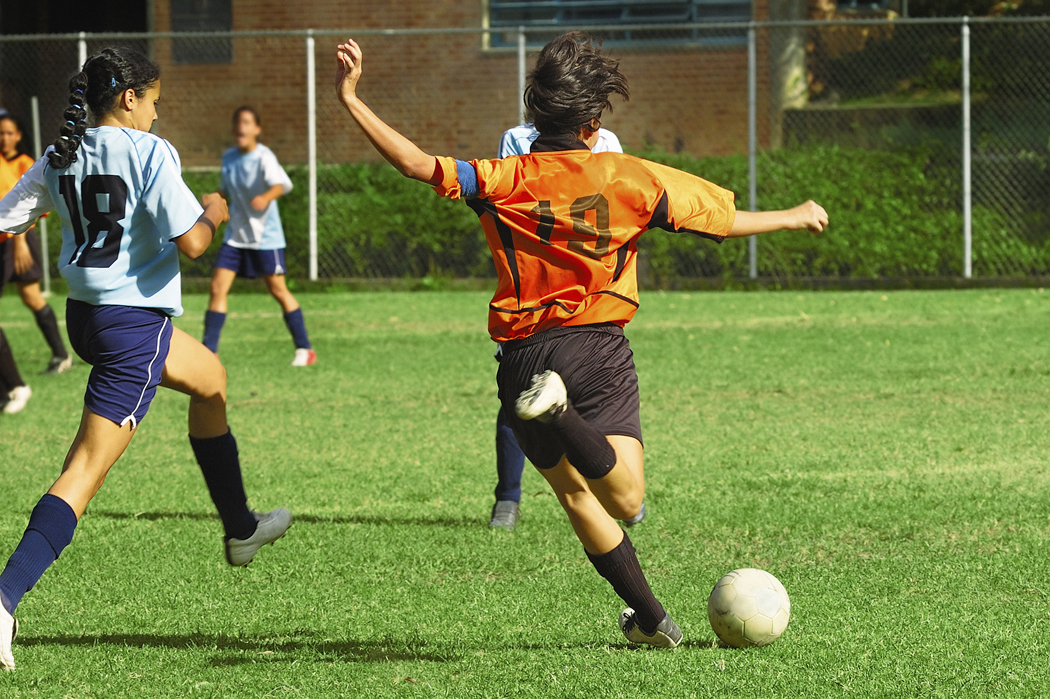 DO THESE IDEAS MAKE SPORT FAIRER 
FOR EVERYONE?
1
Races run at school
in age groups
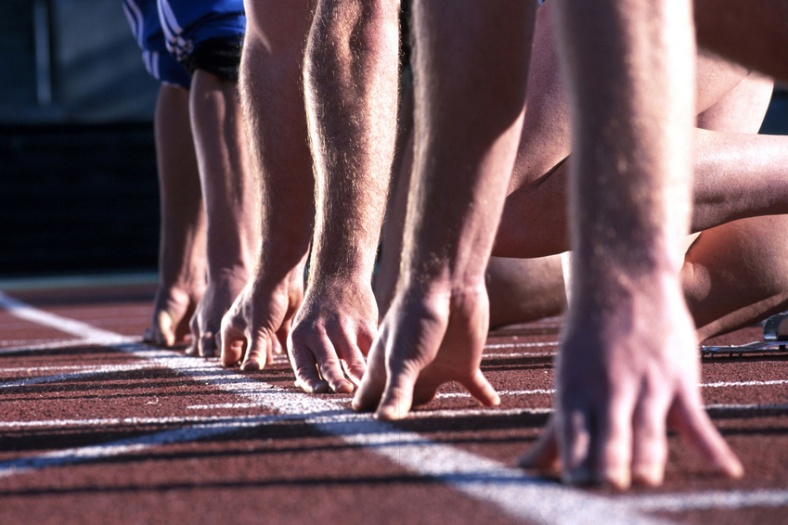 2
Races run at school
in height groups
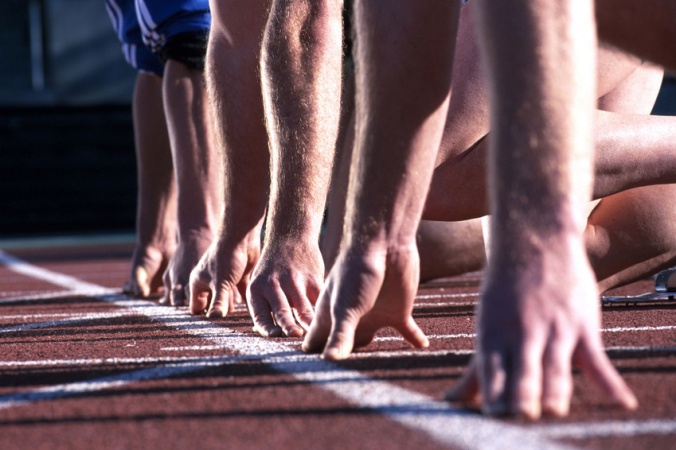 Races run at school
in the same way as 
the New 
Year Sprint

(everyone starts at a different place depending on their ability)
3
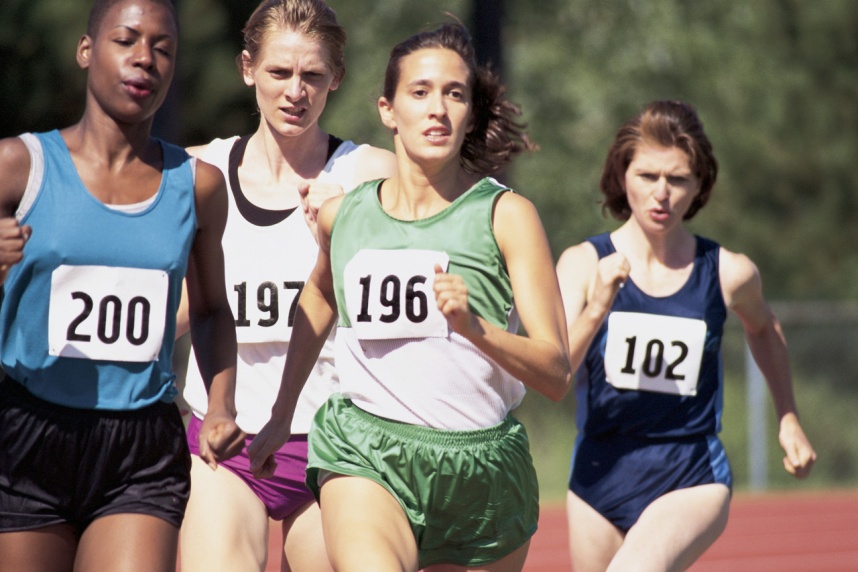 Cyclists can use 
whatever bike they 
like for 
races
4
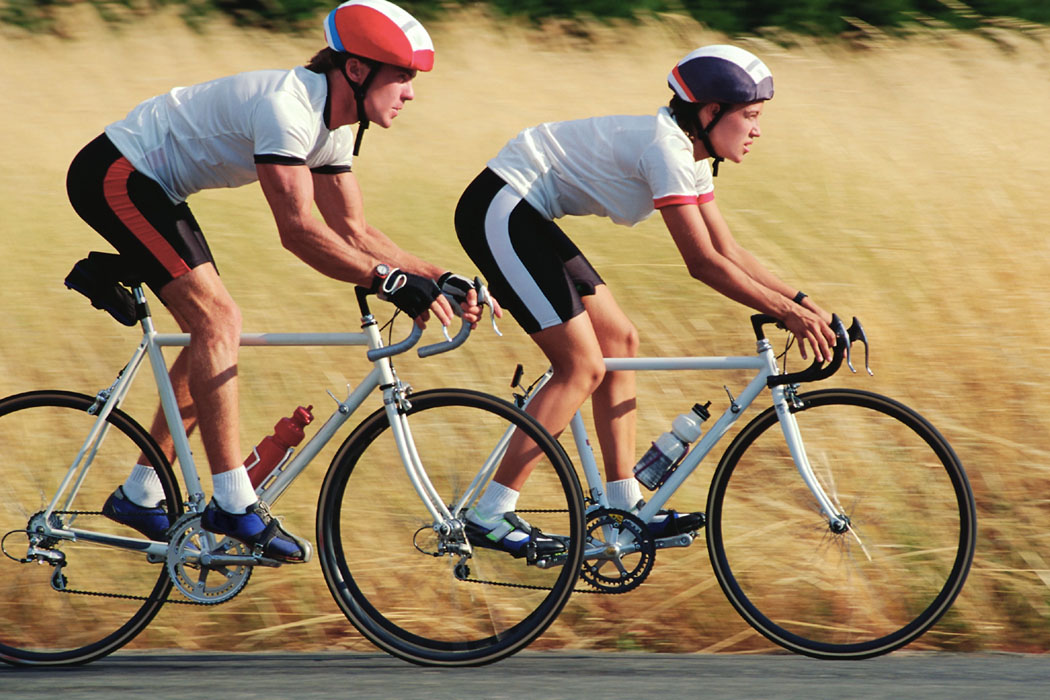 All swimmers using 
the same type of 
swimming costume 
for races
5
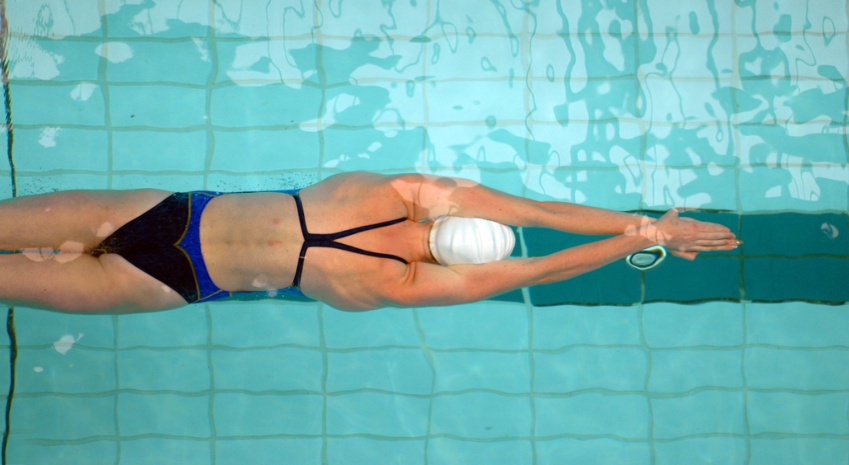 6
Boxers being grouped 
according to their 
weight
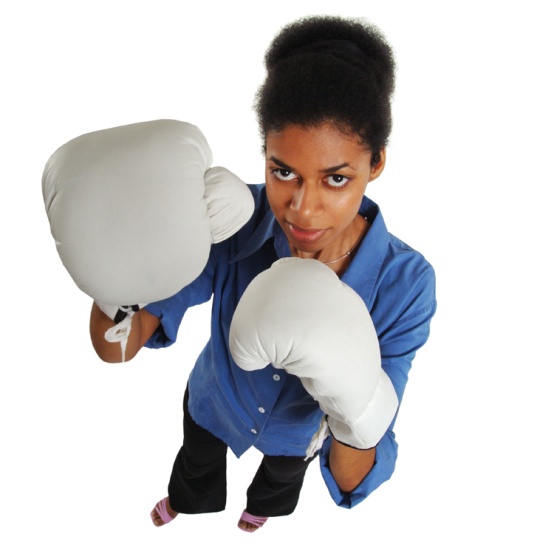 7
Drugs to make 
you run faster  
are allowed
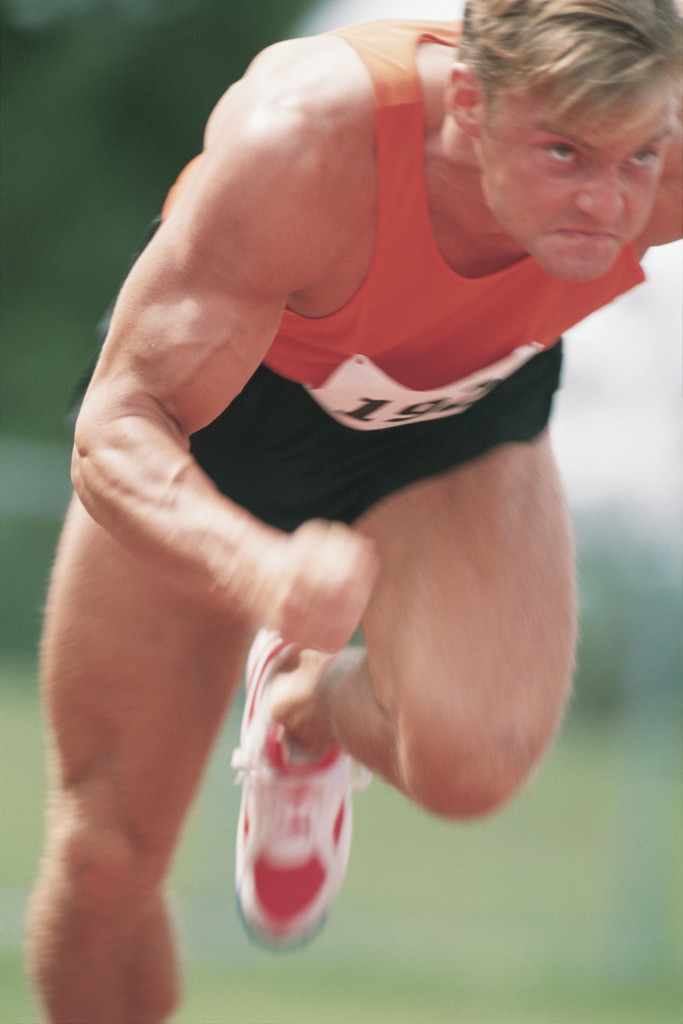 8
Shoes to make 
you run faster  
are allowed
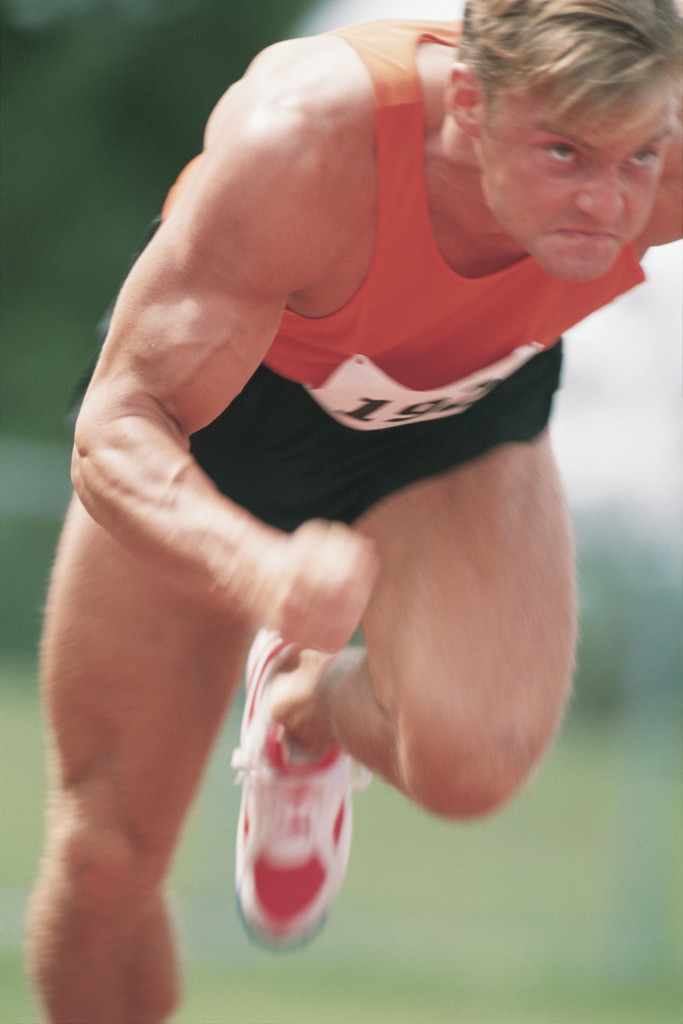 9
Blades to make 
you run faster  
are allowed
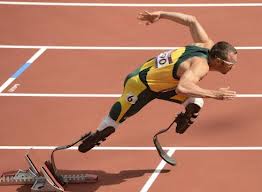 10
Golfers are given a 
handicap according to 
their ability
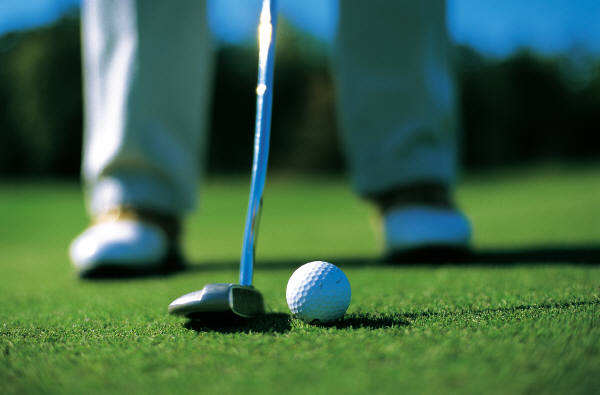 11
Disabled athletes are 
matched according to 
their disability
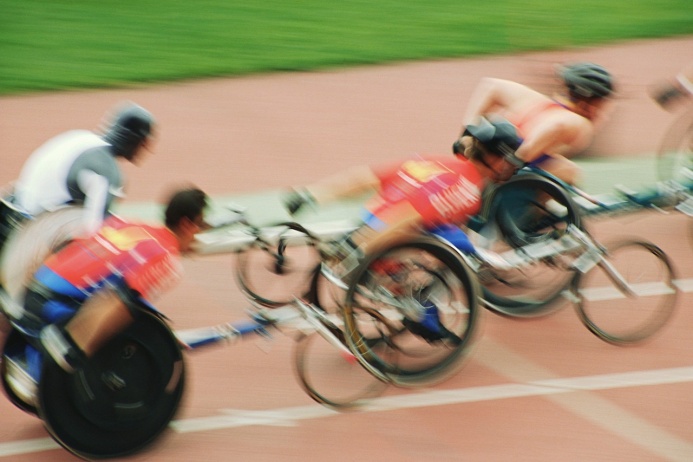 Jockeys given a weight
handicap according to
the ability of the horse
12
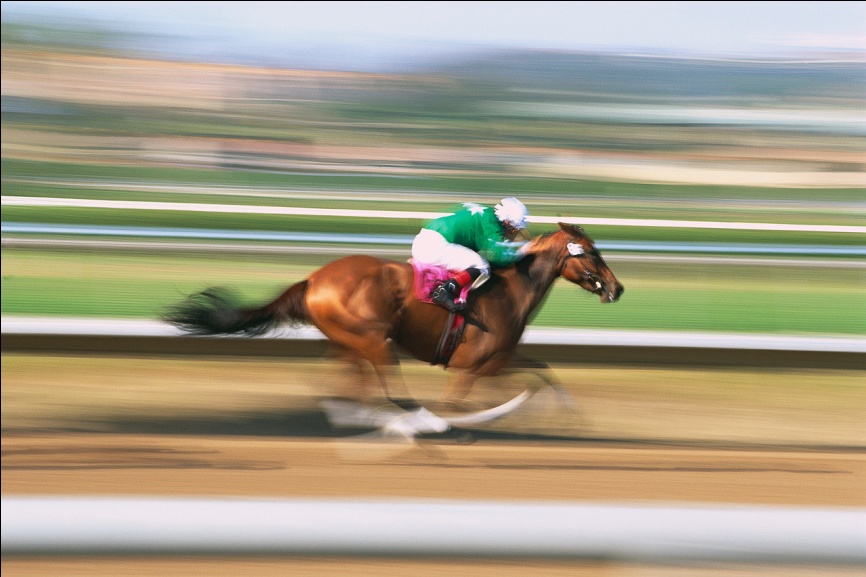 Athletes are allowed 
to train at high 
altitude to increase 
their oxygen capacity
13
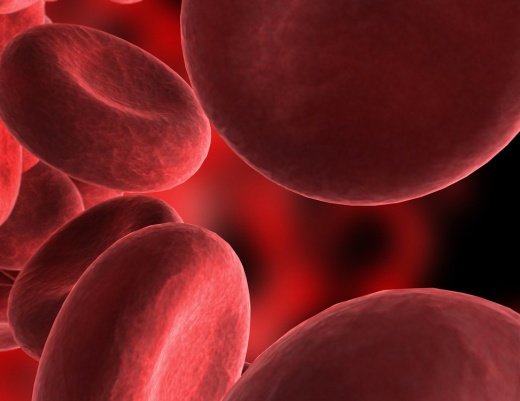 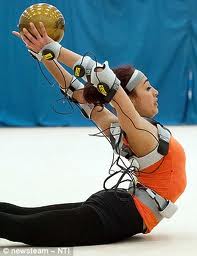 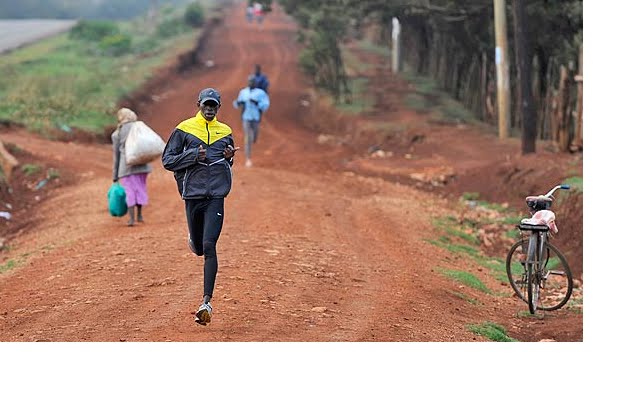 14
Athletes from different 
countries have very 
varied access to skilled
trainers and equipment
15
Some schools 
become Sports 
Academies and have 
better training and 
equipment
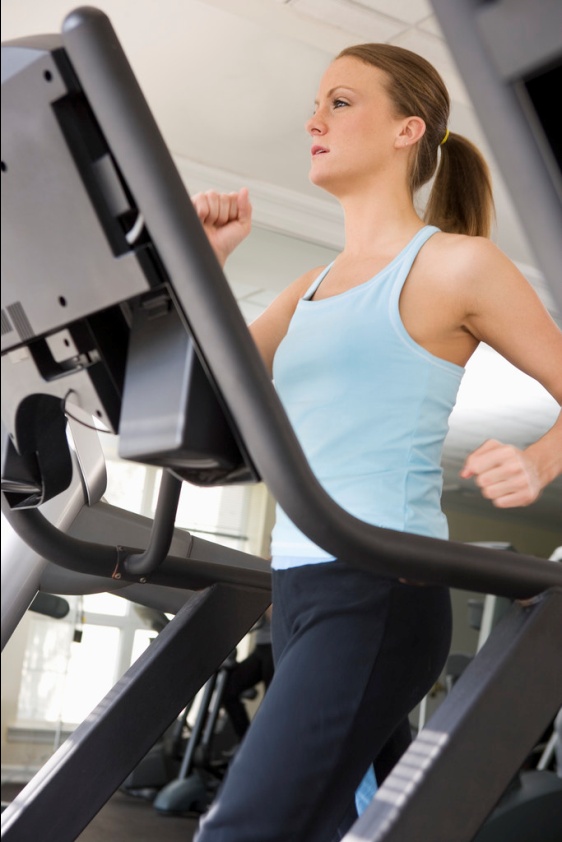 Three further examples
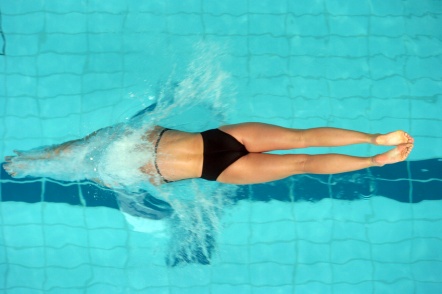 Superfast swim-wear



Oscar Pistorius


Gene testing to see which sports you 
would be best at
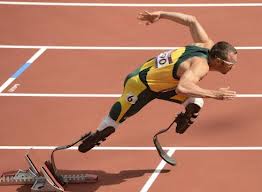 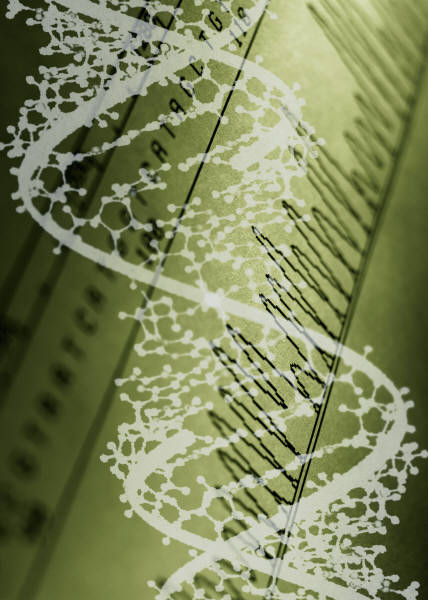